Marcovaldo a fumetticlasse 2^ Ca.s. 2020-2021
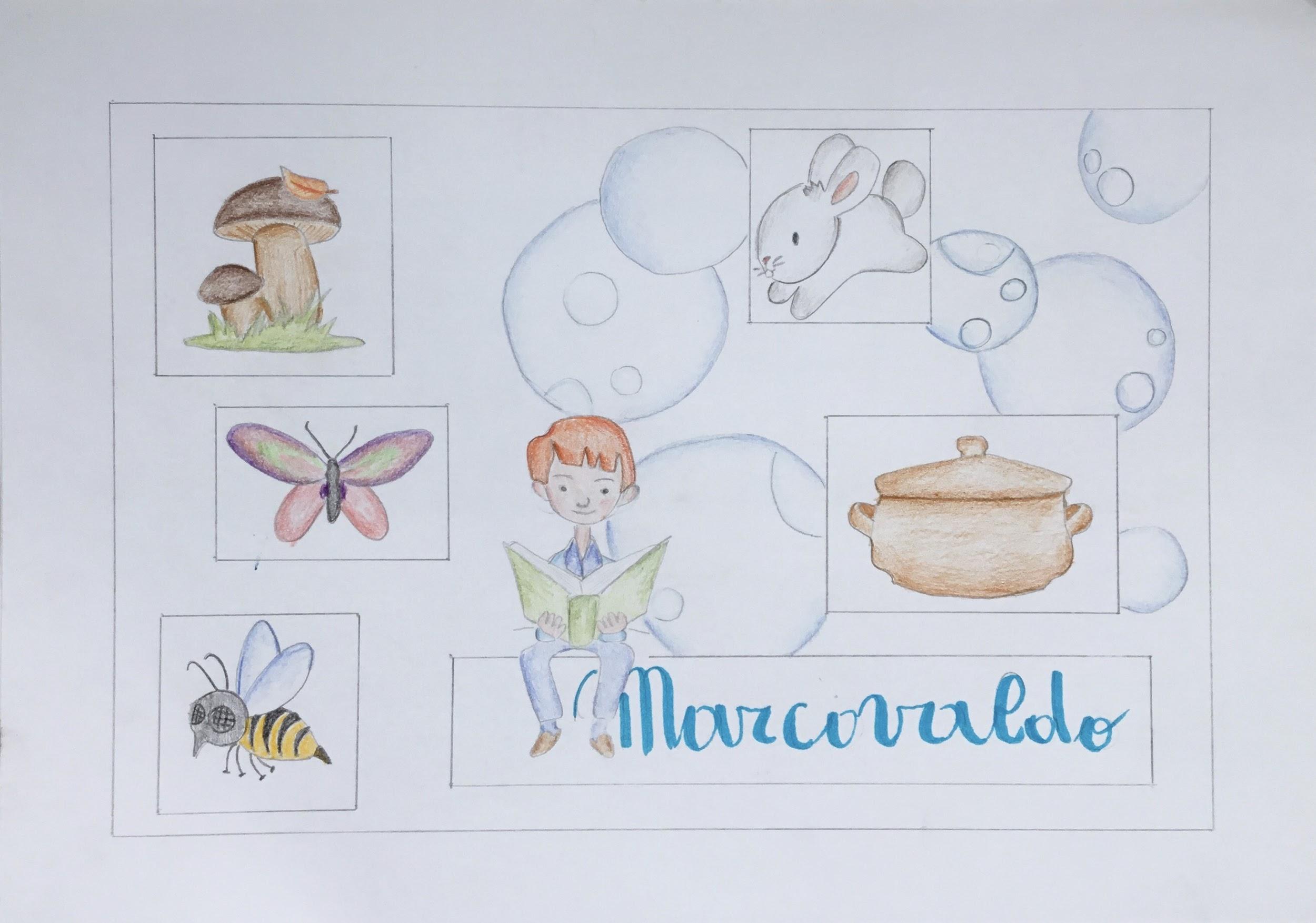 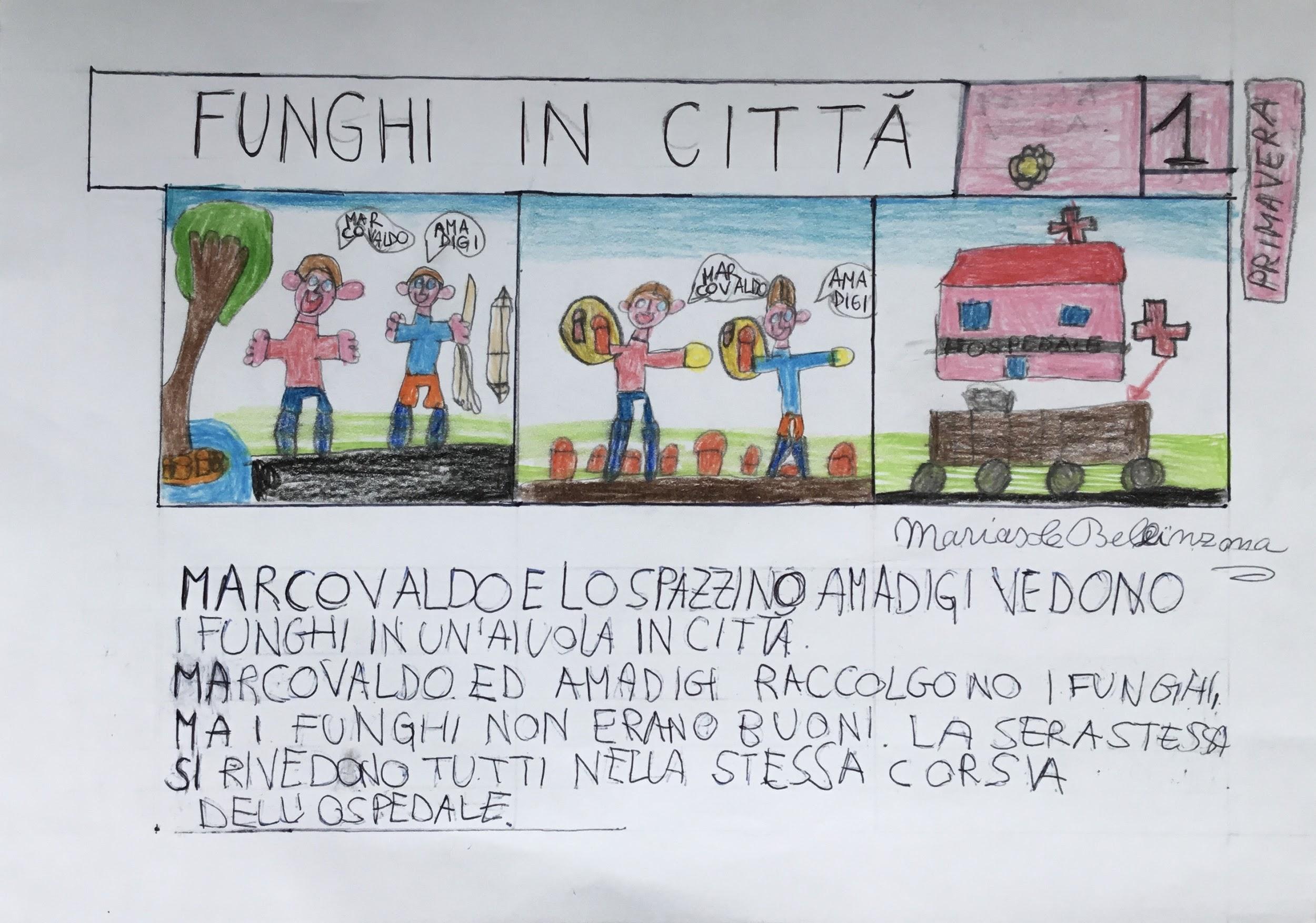 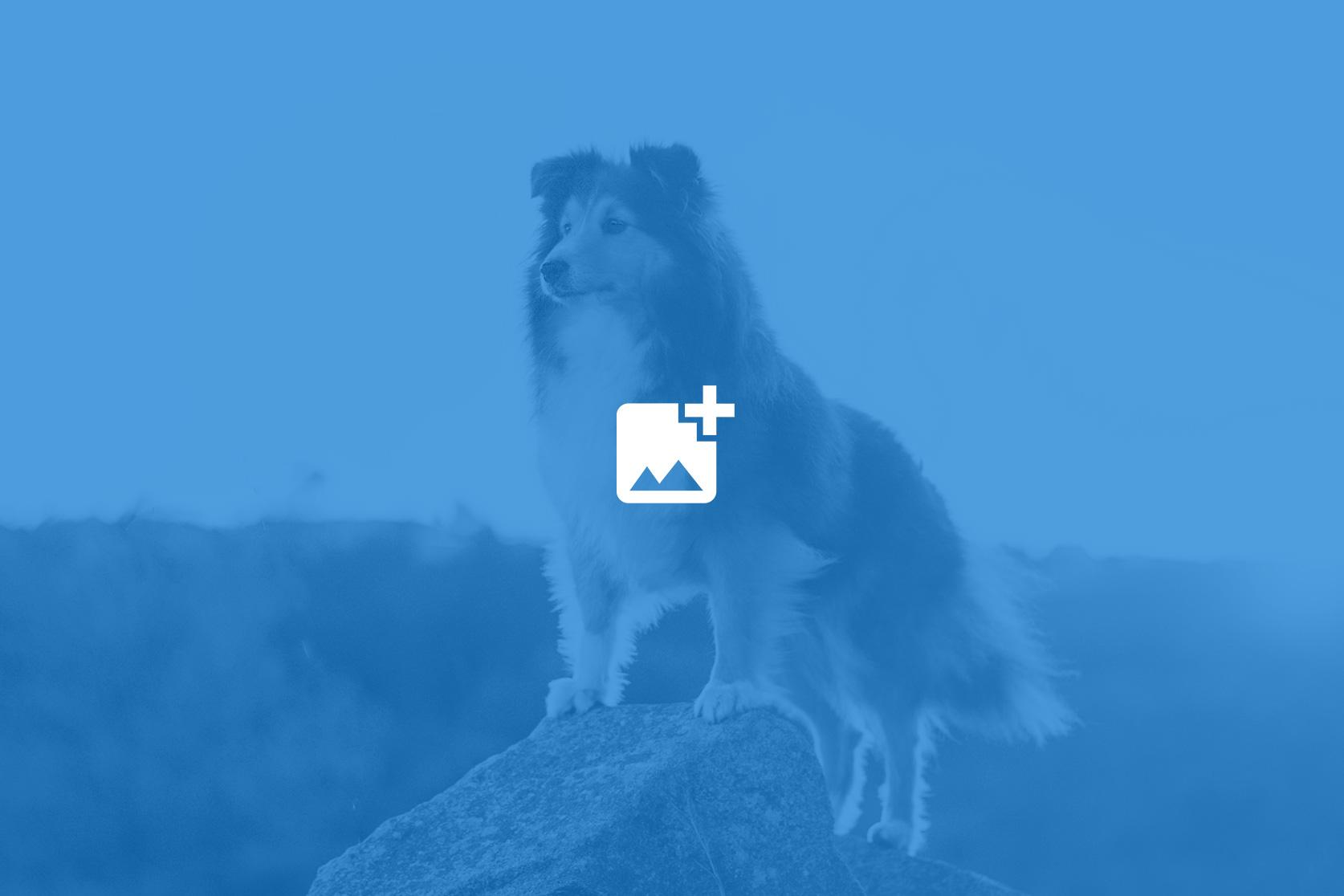 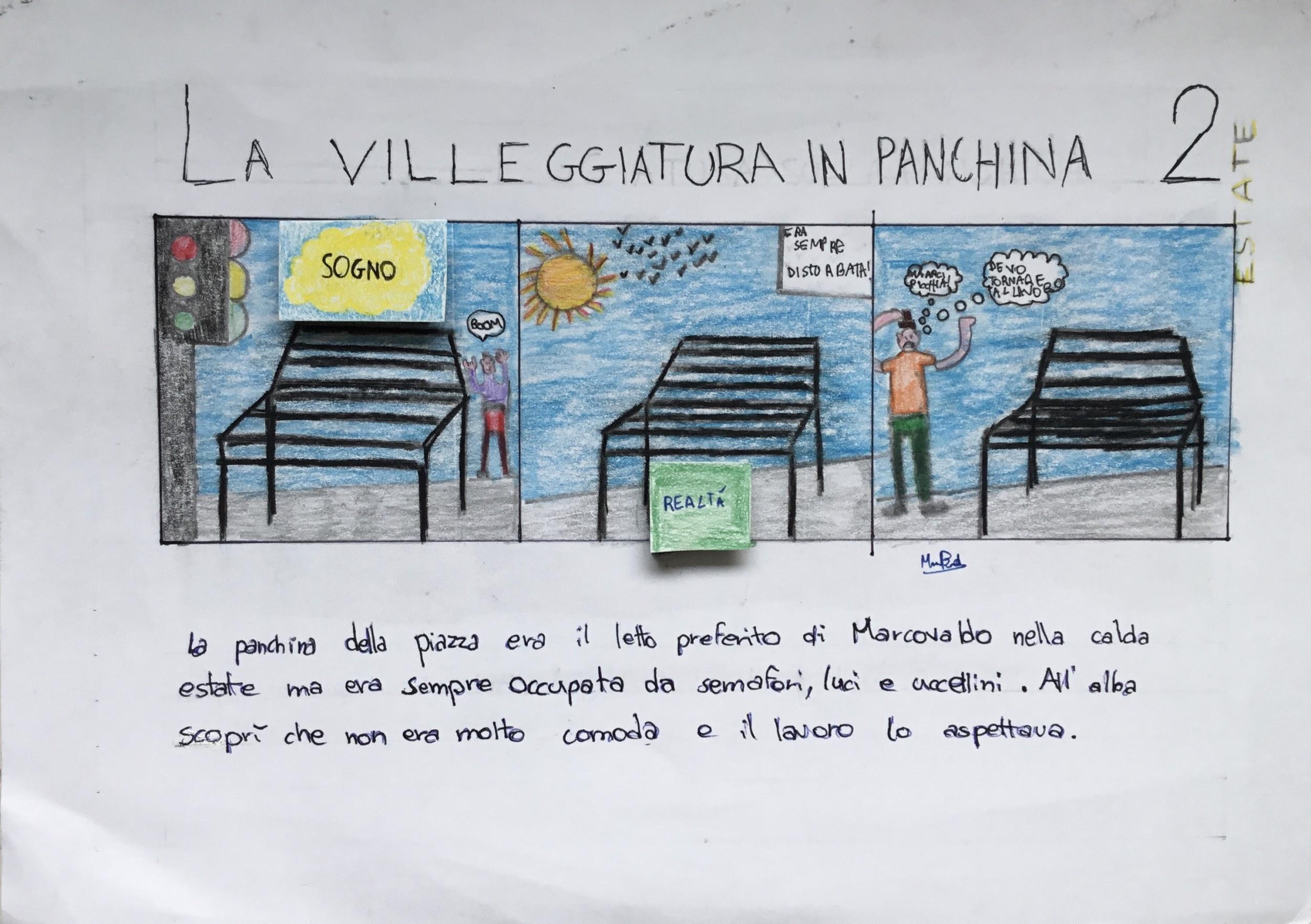 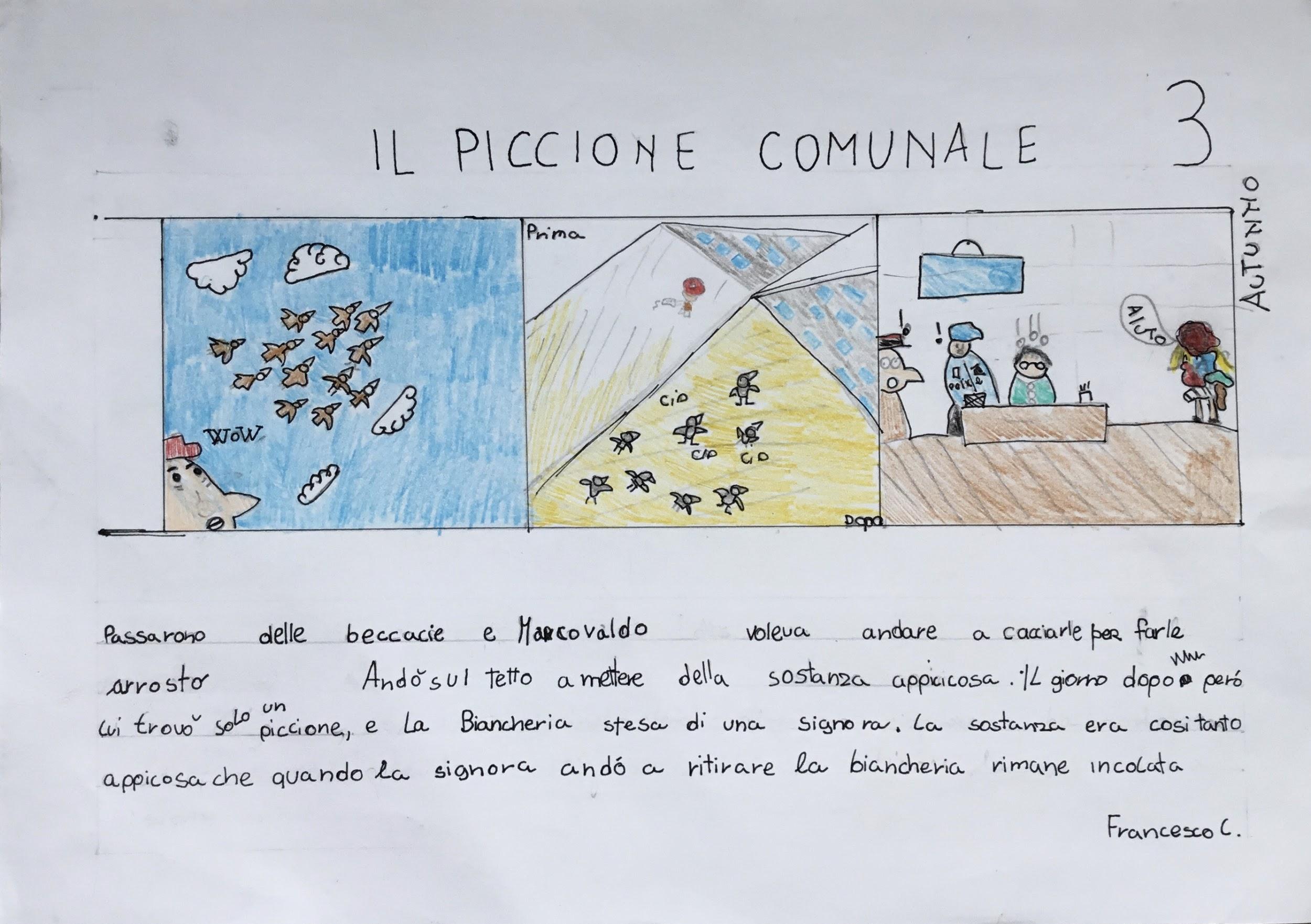 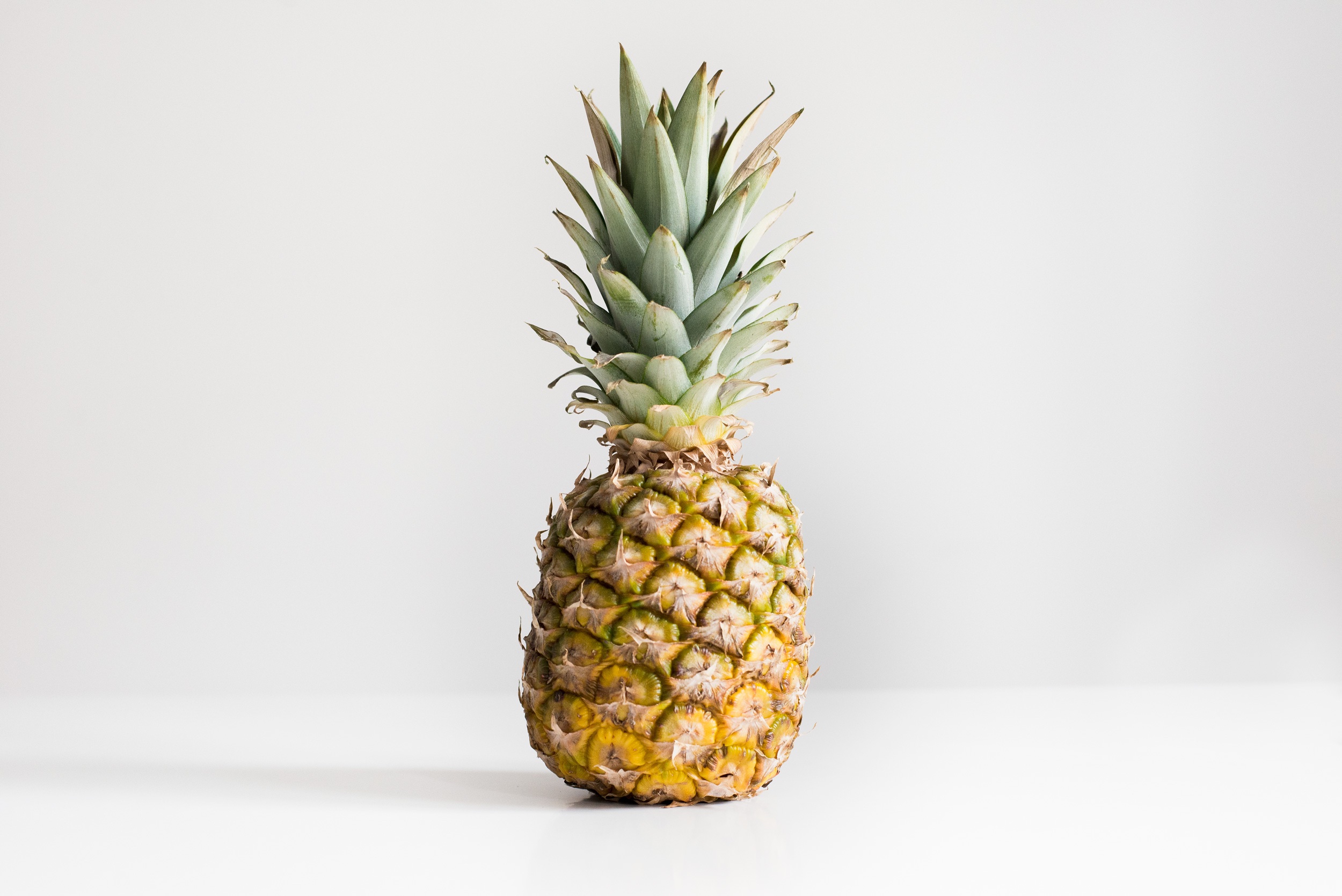 Pineapple
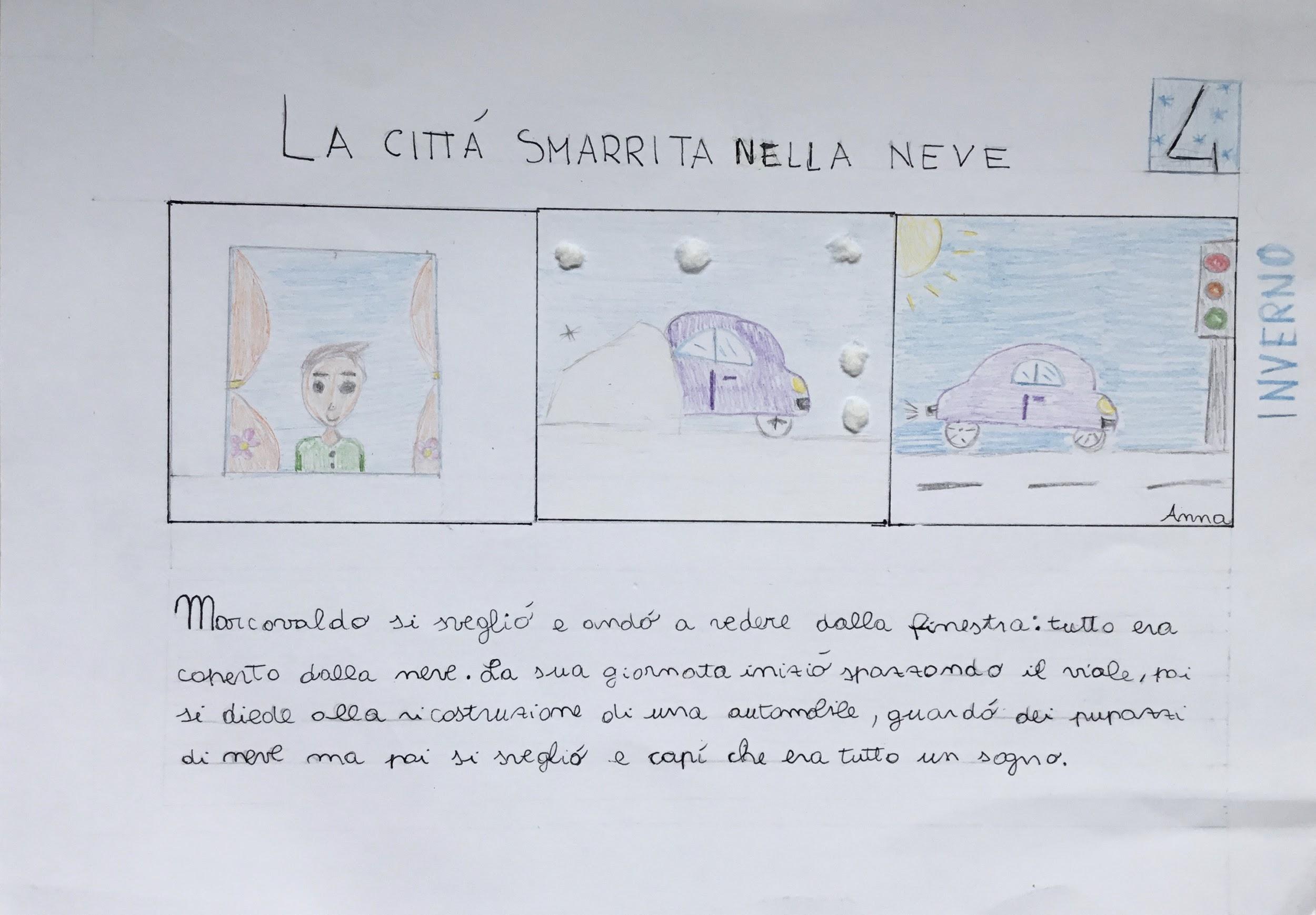 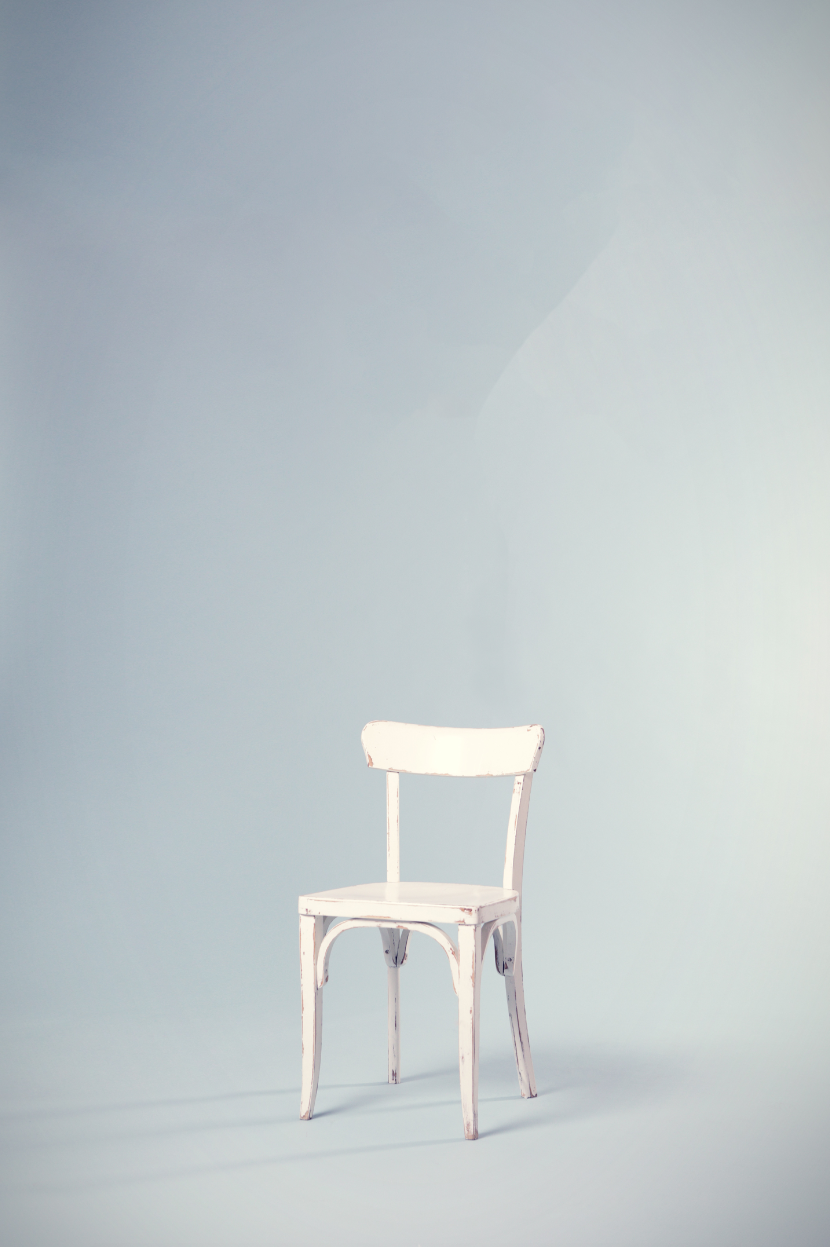 Chair
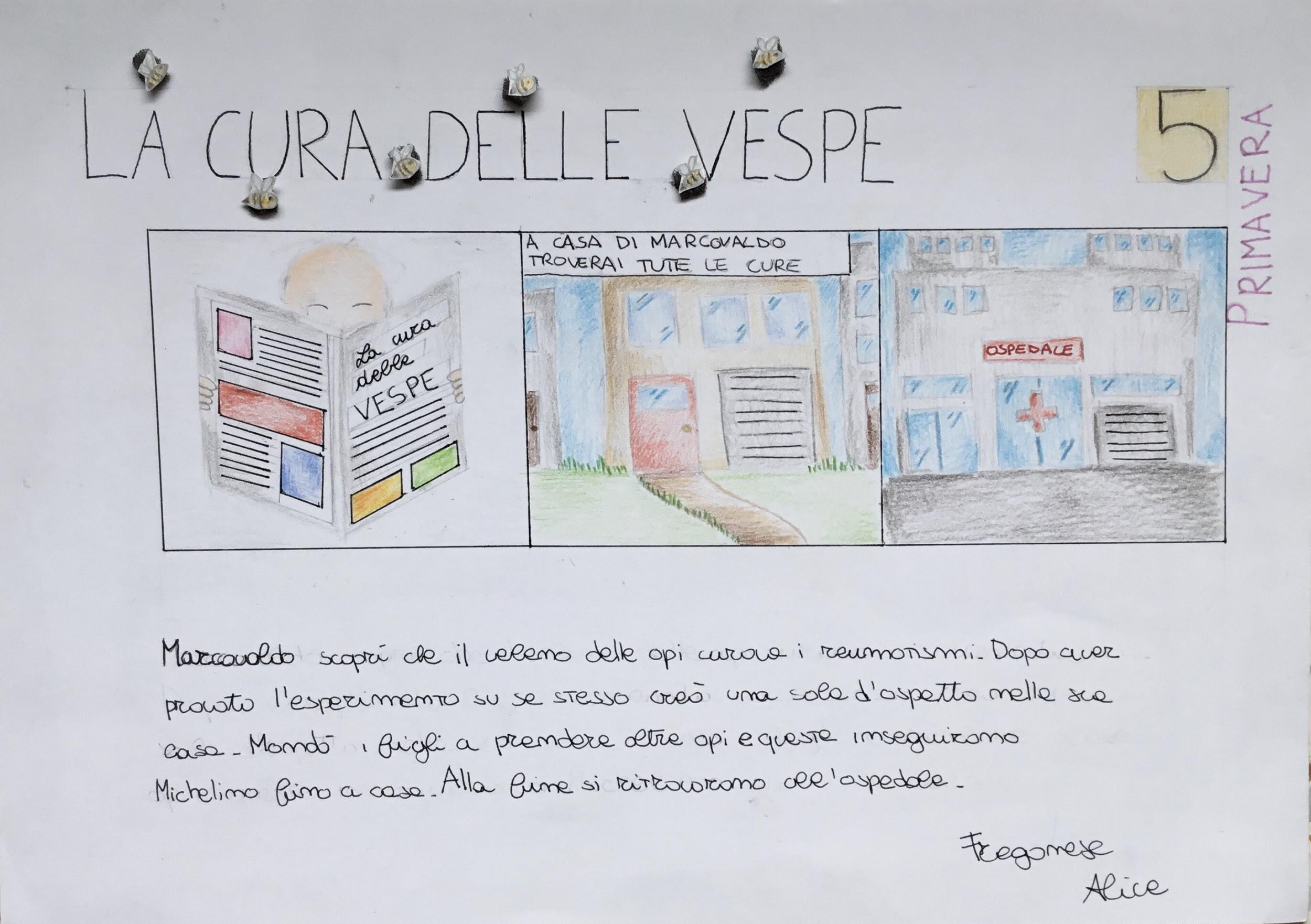 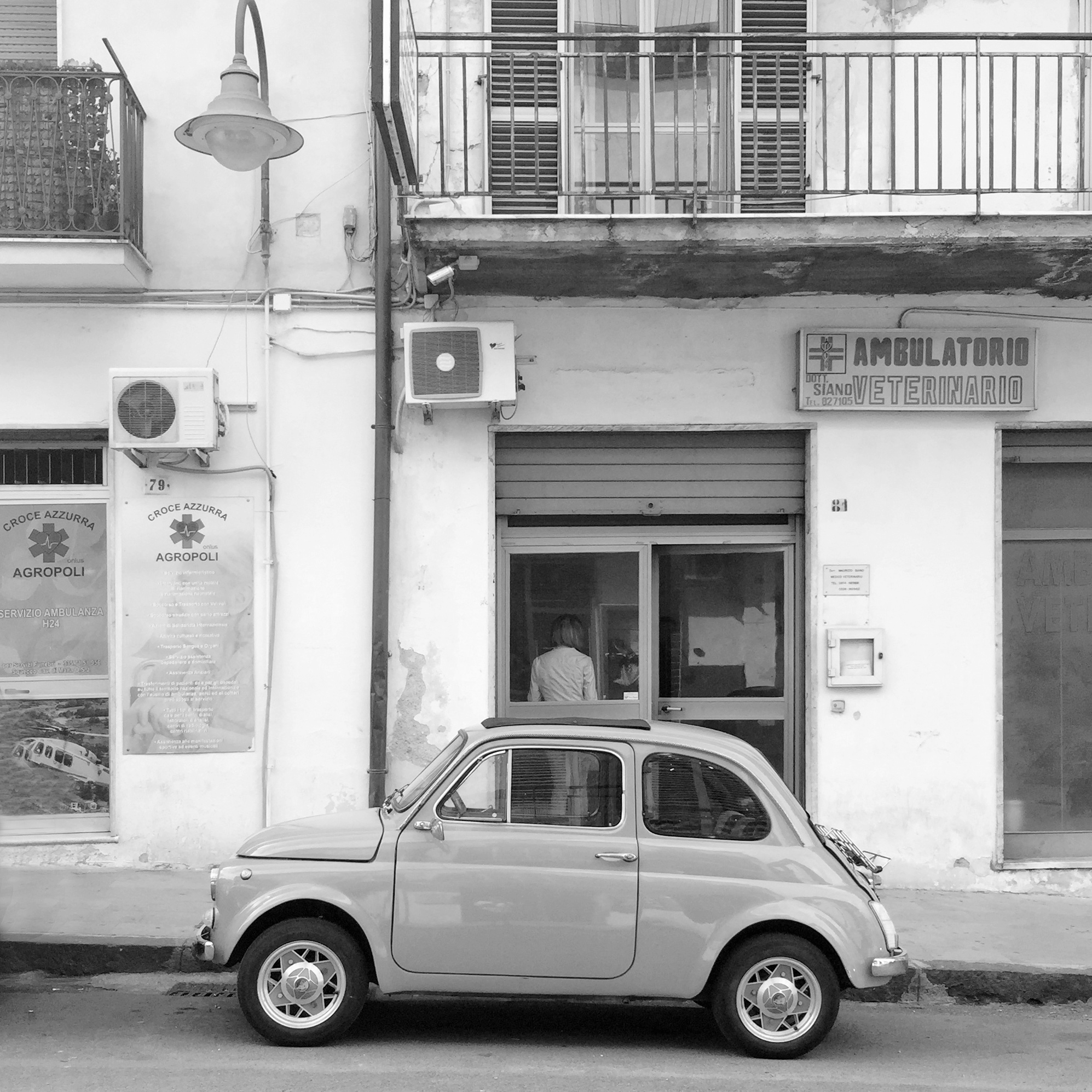 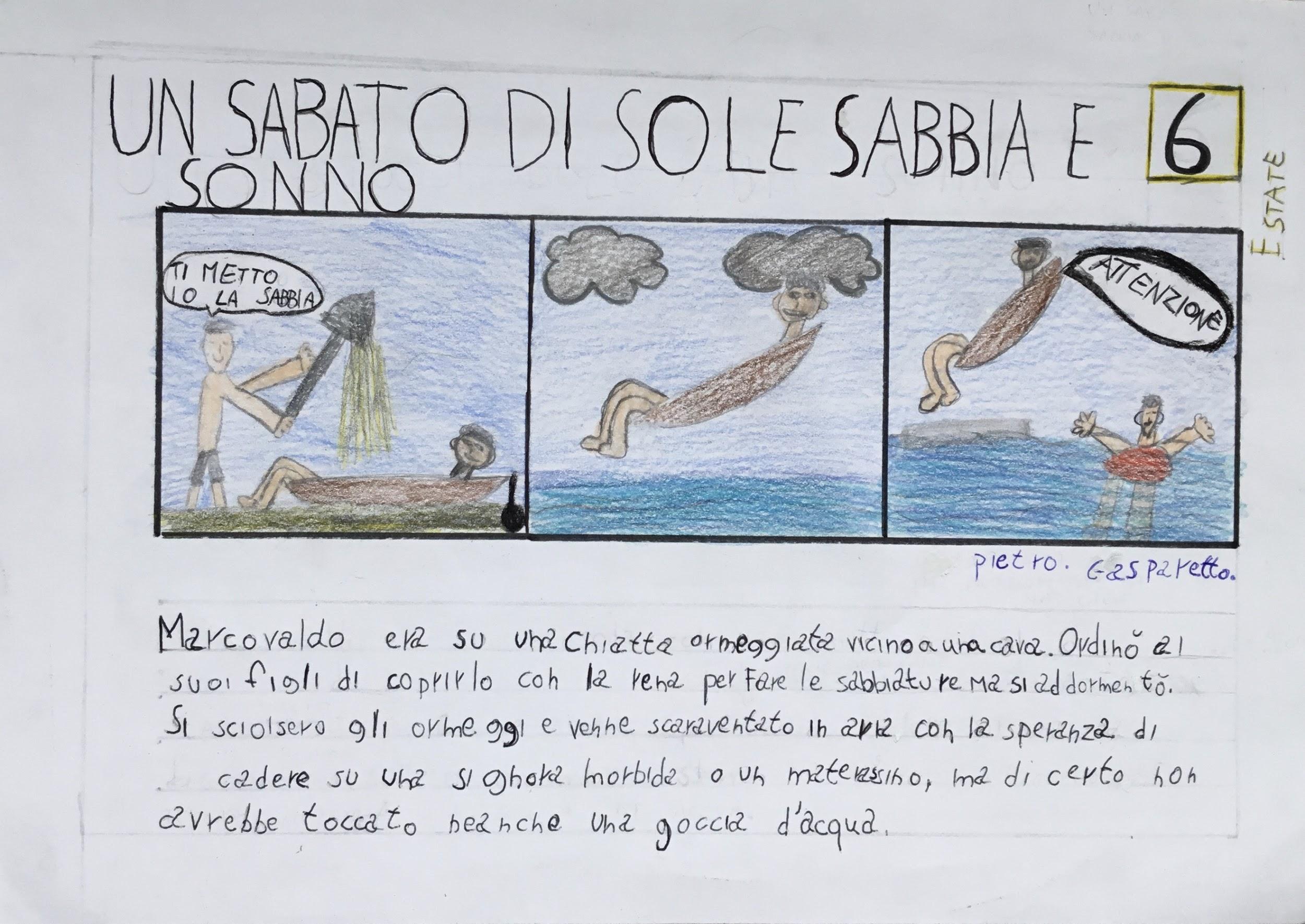 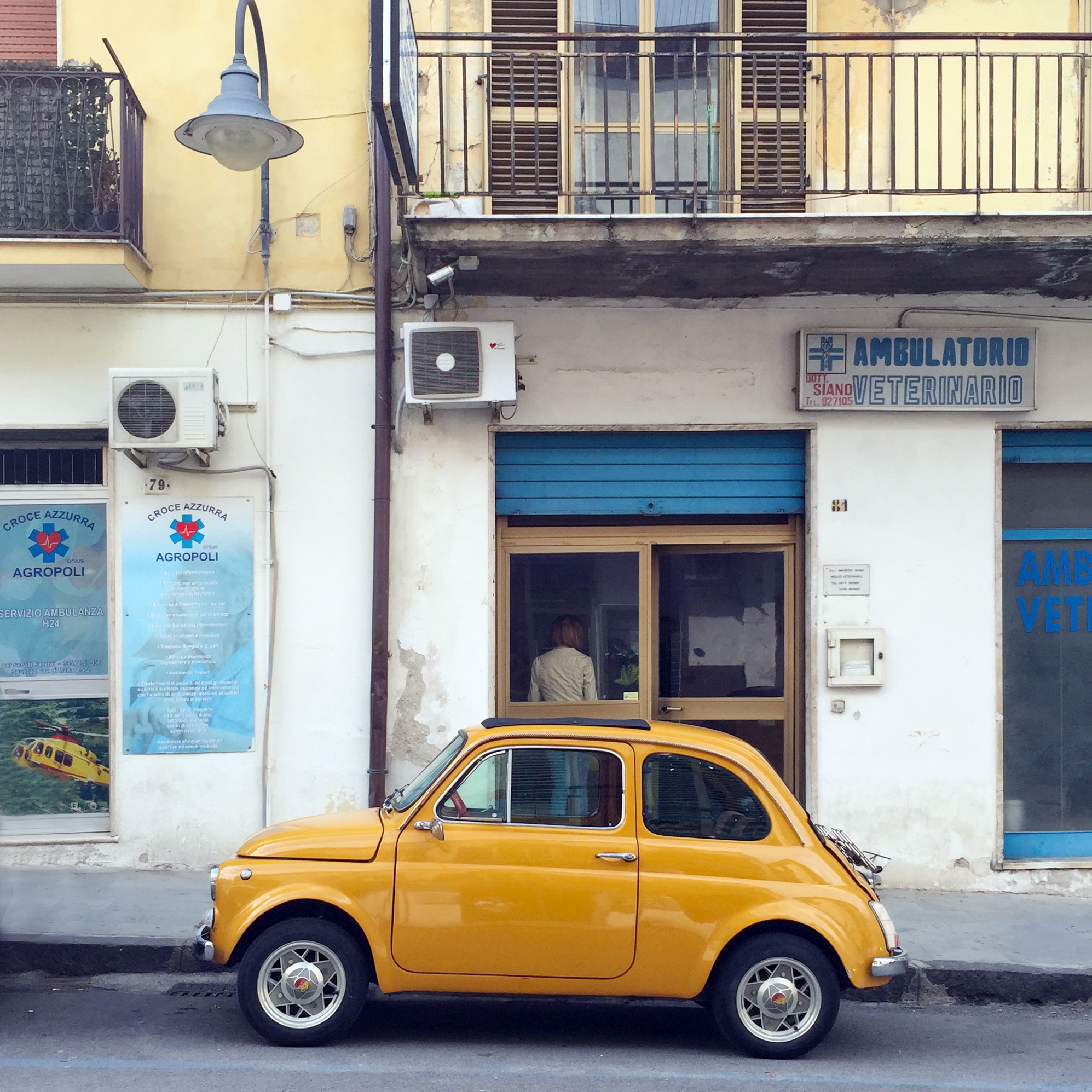 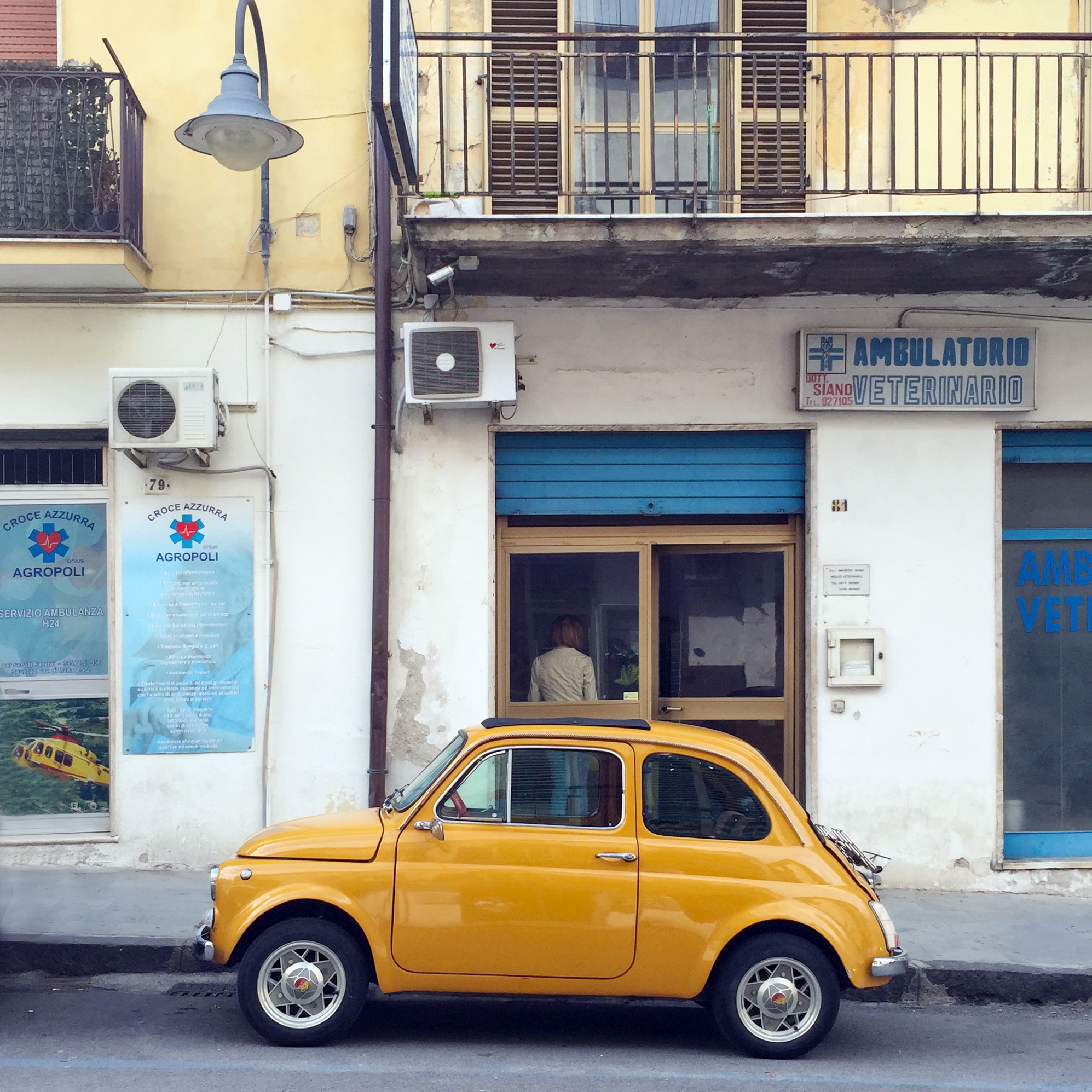 Car
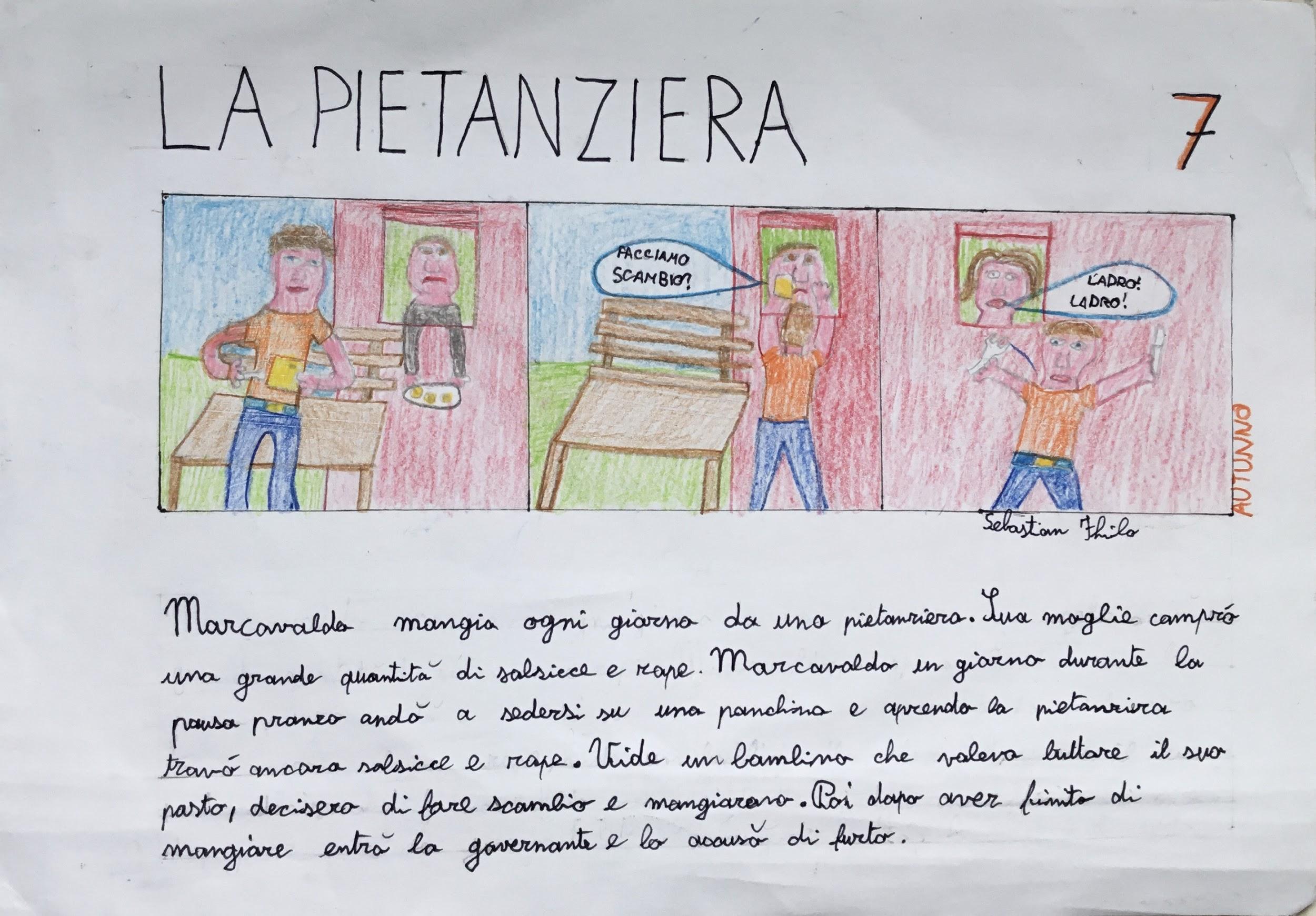 [Bicicletta]
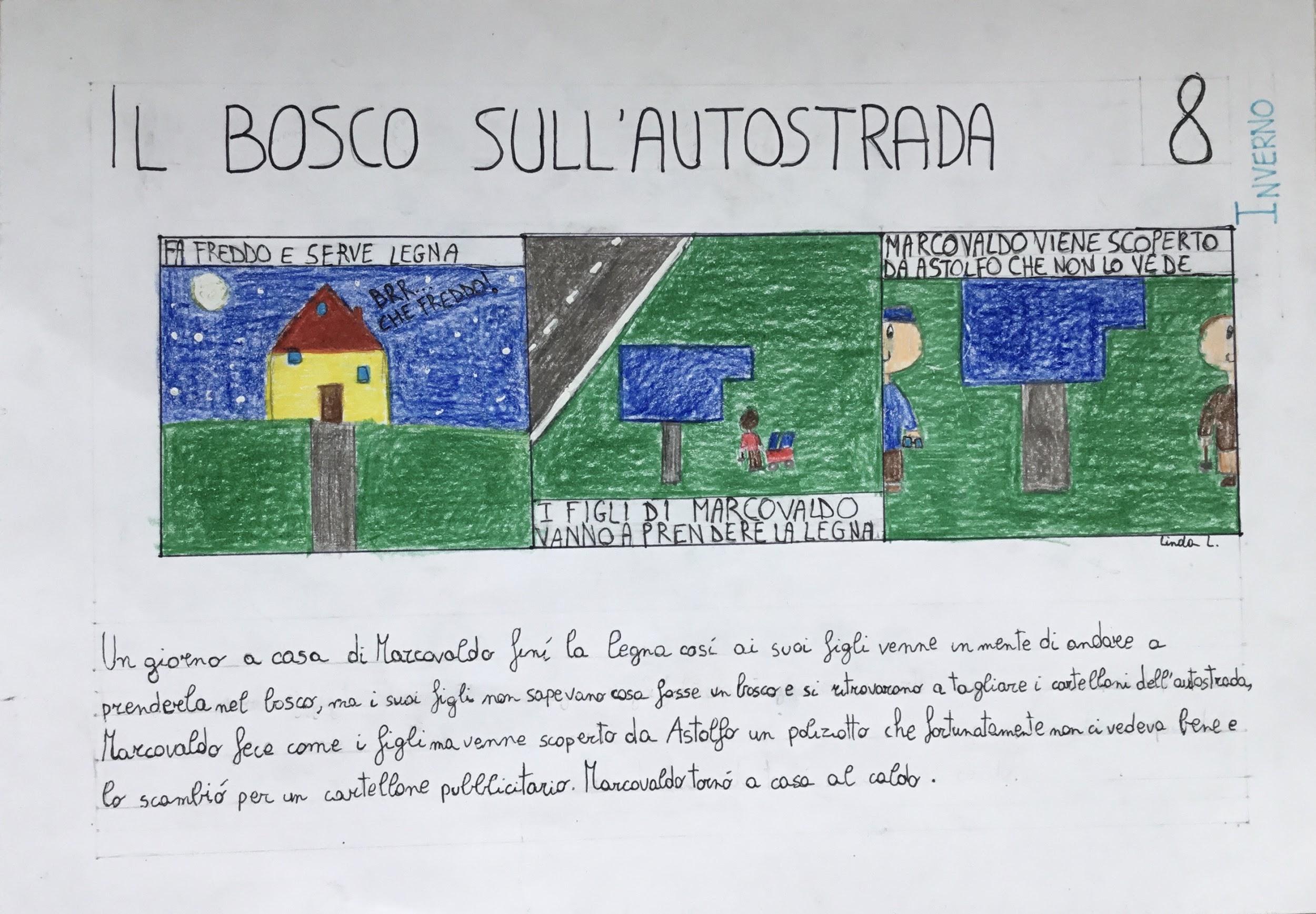 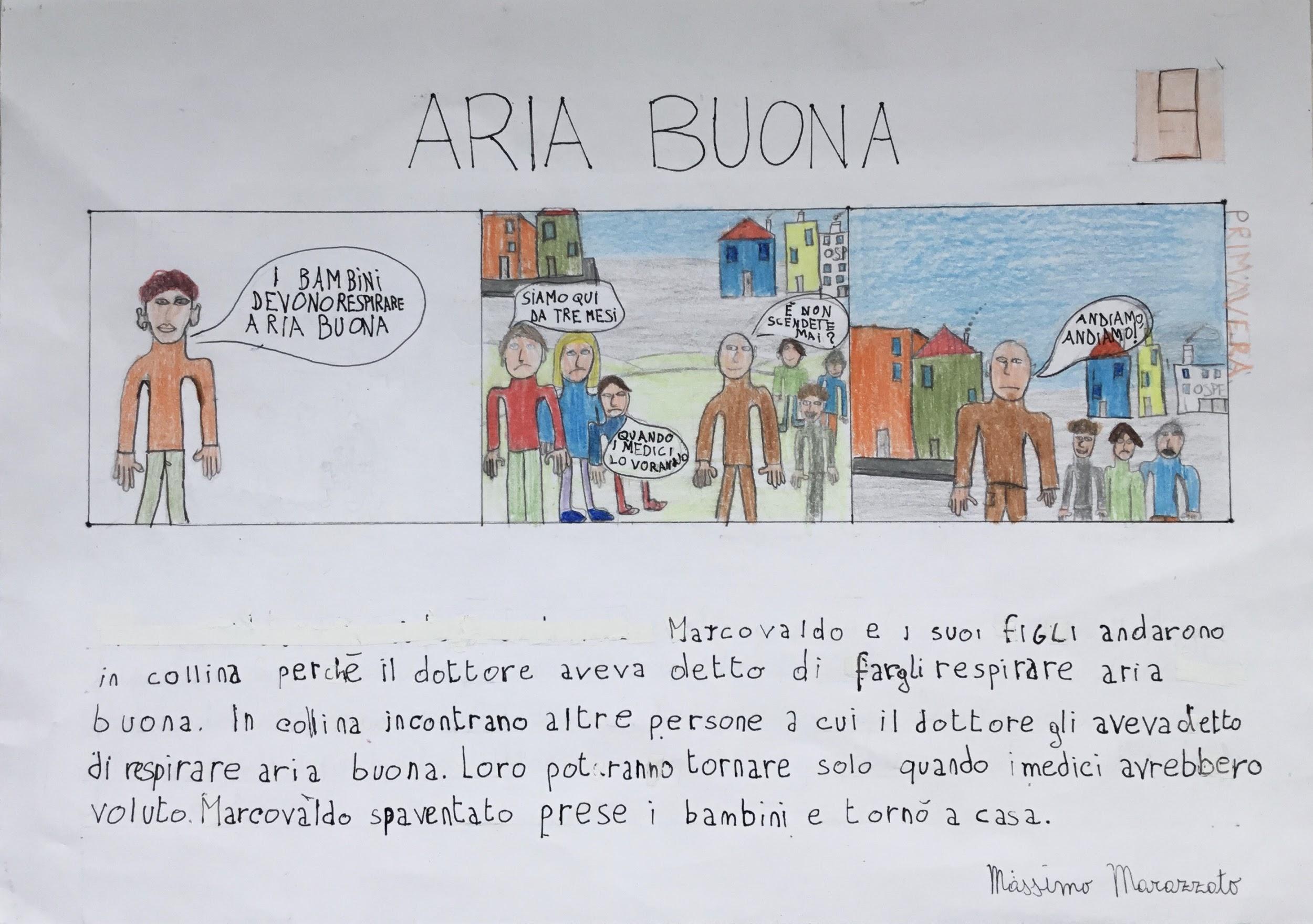 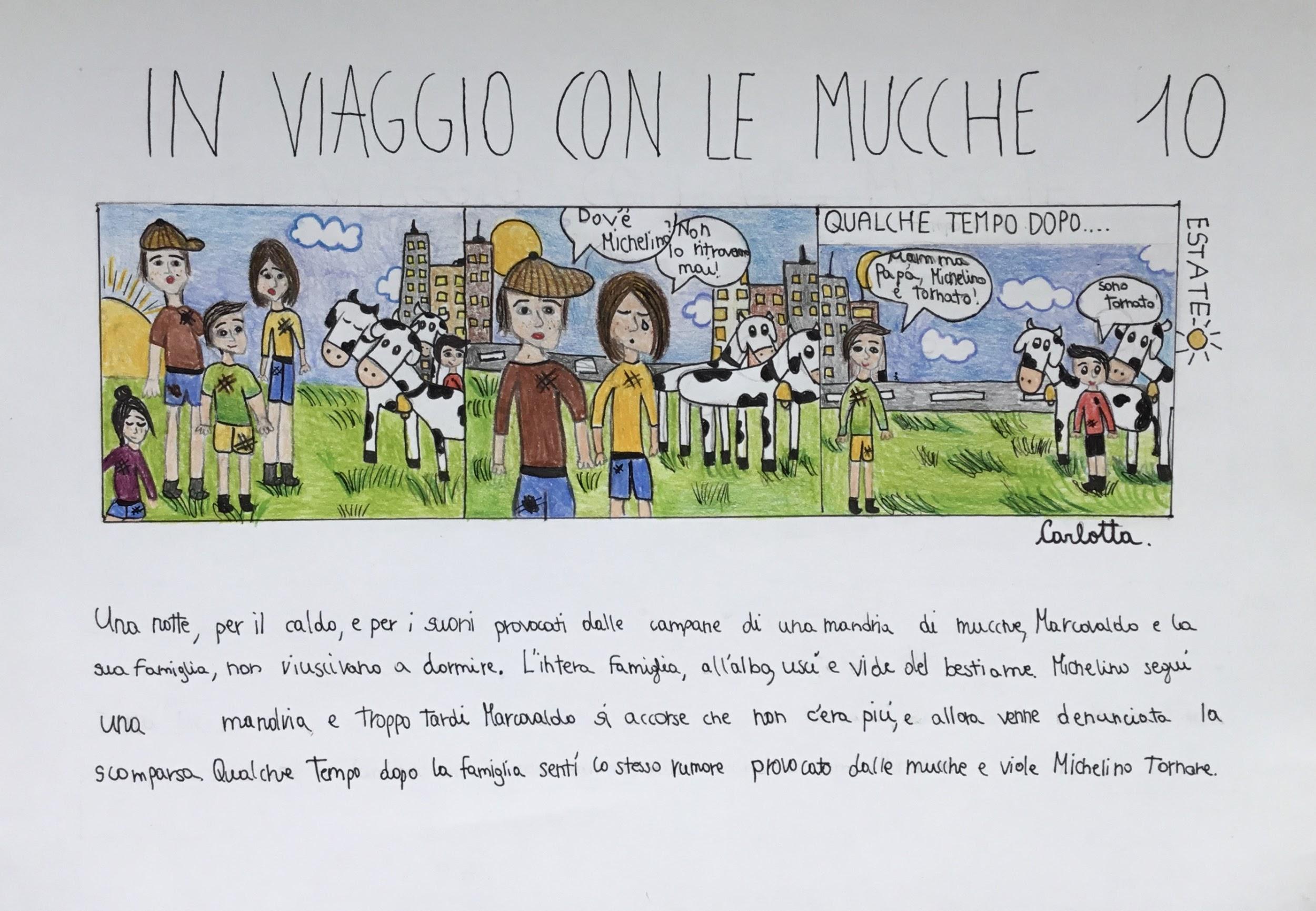 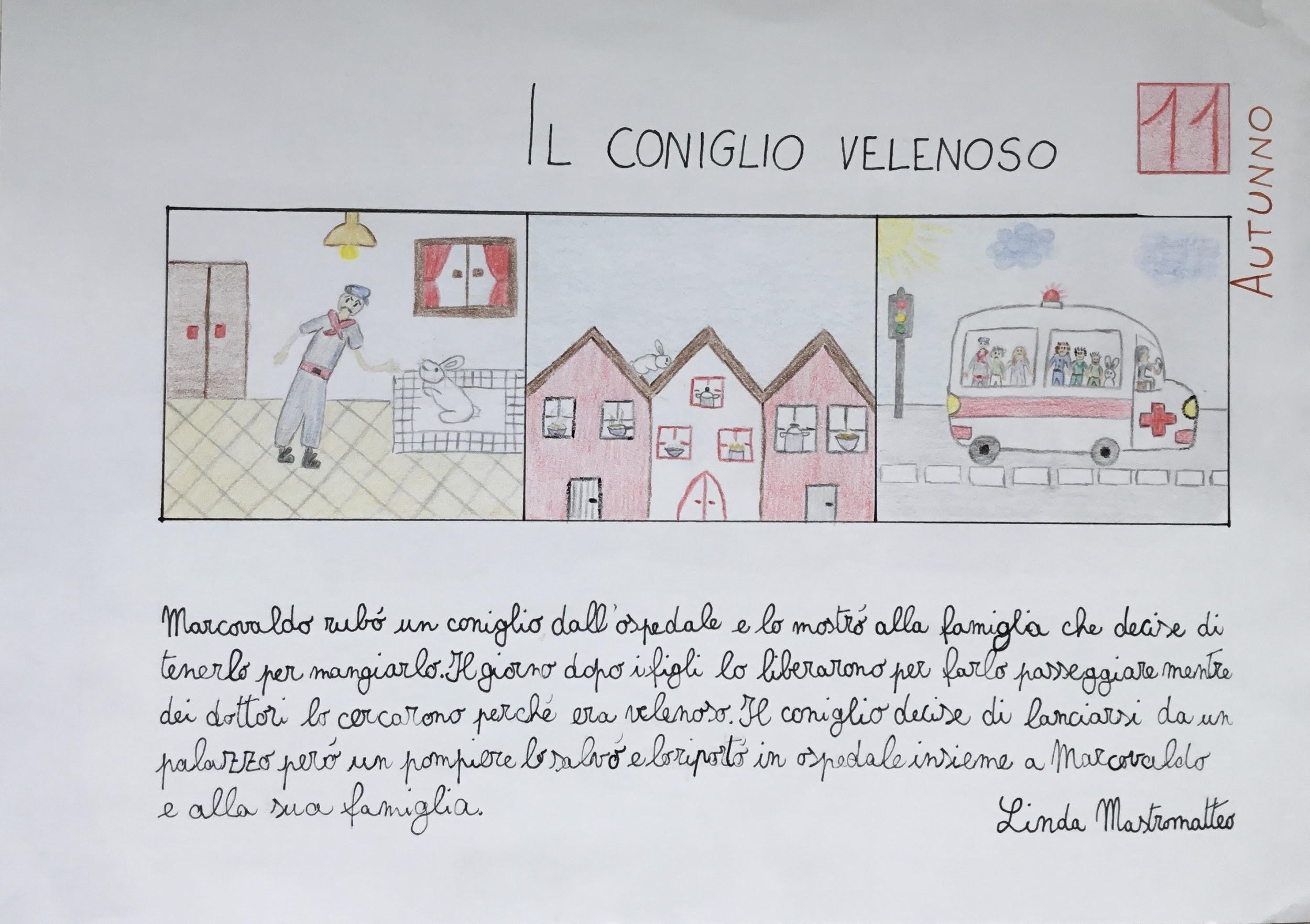 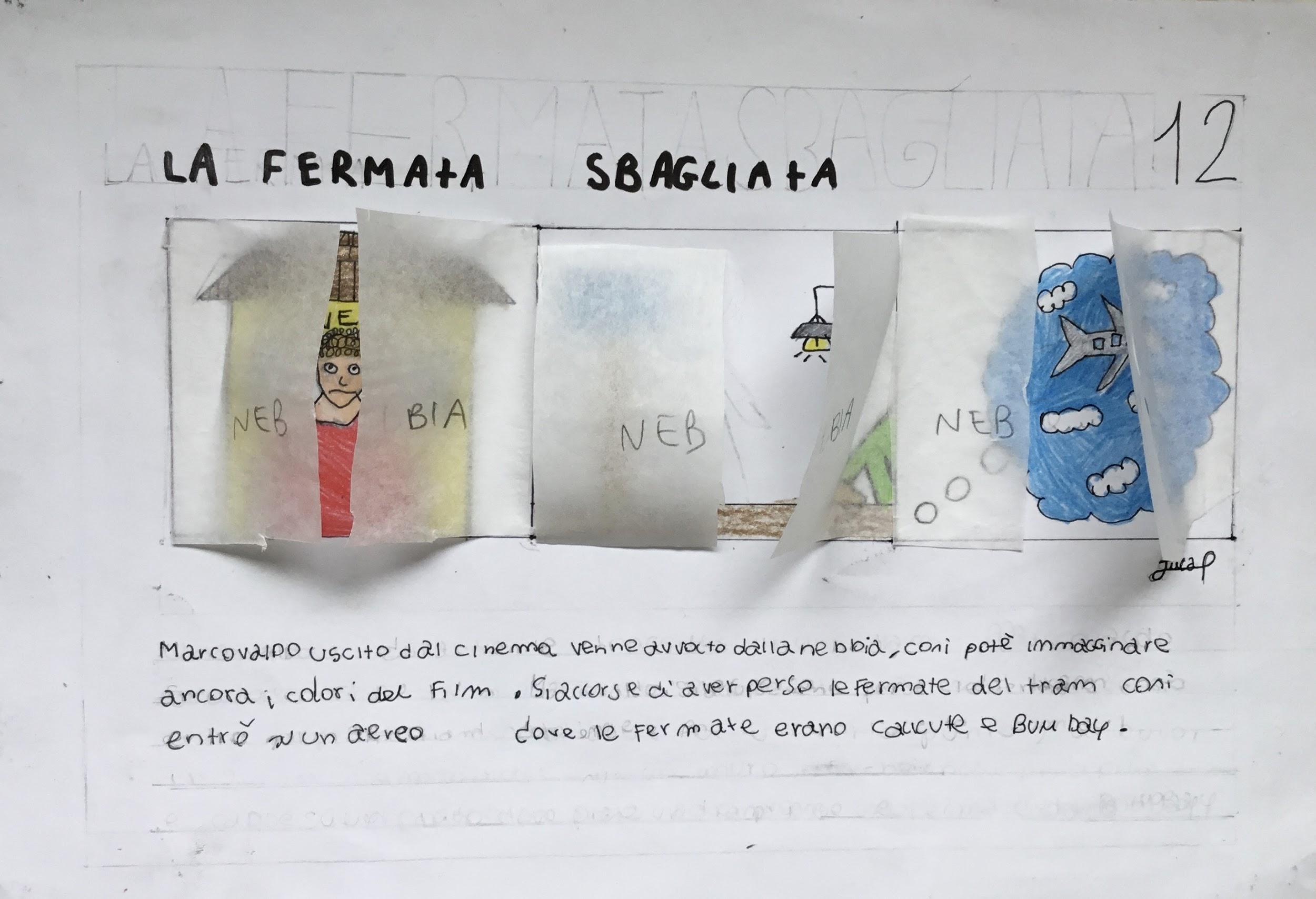 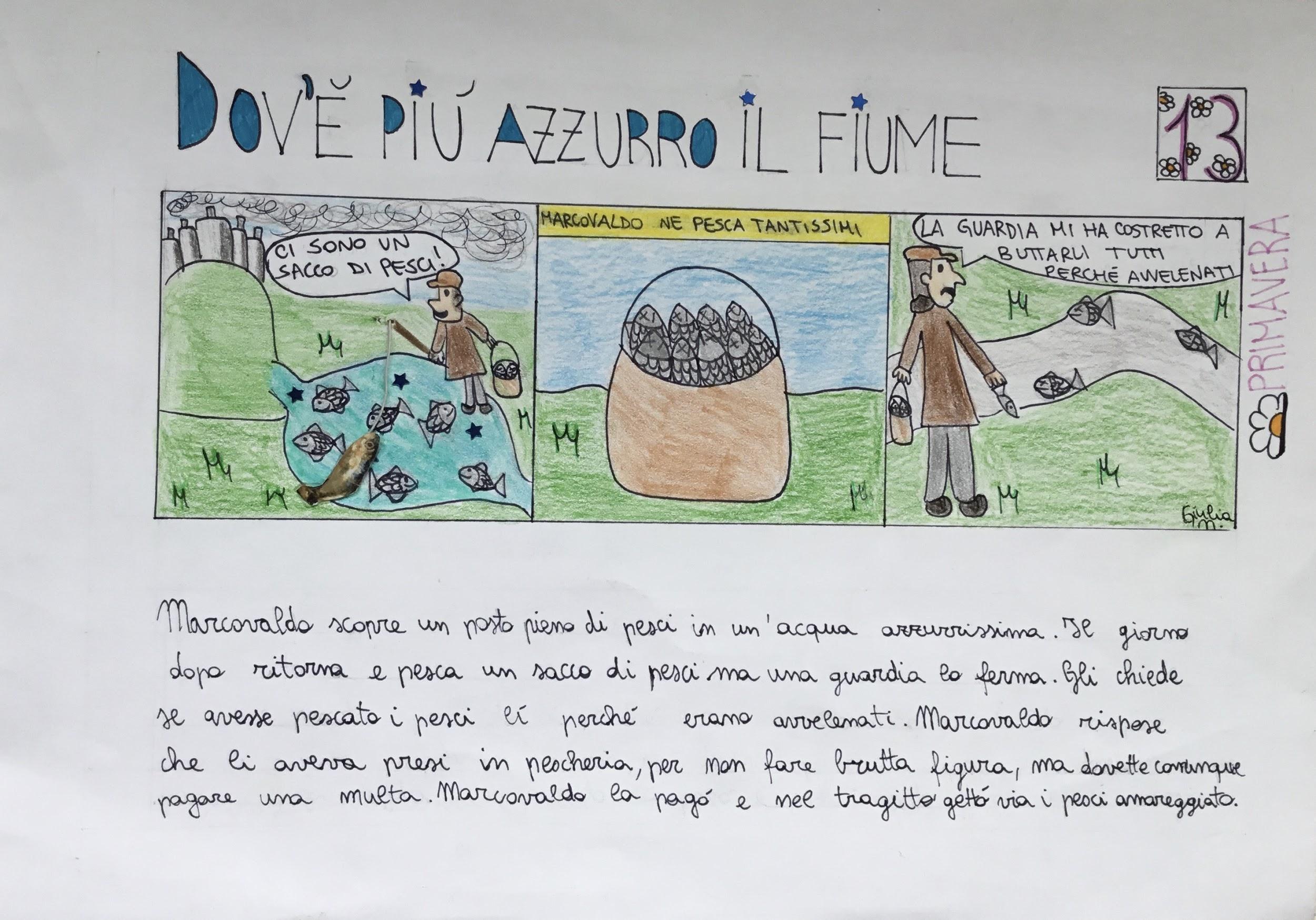 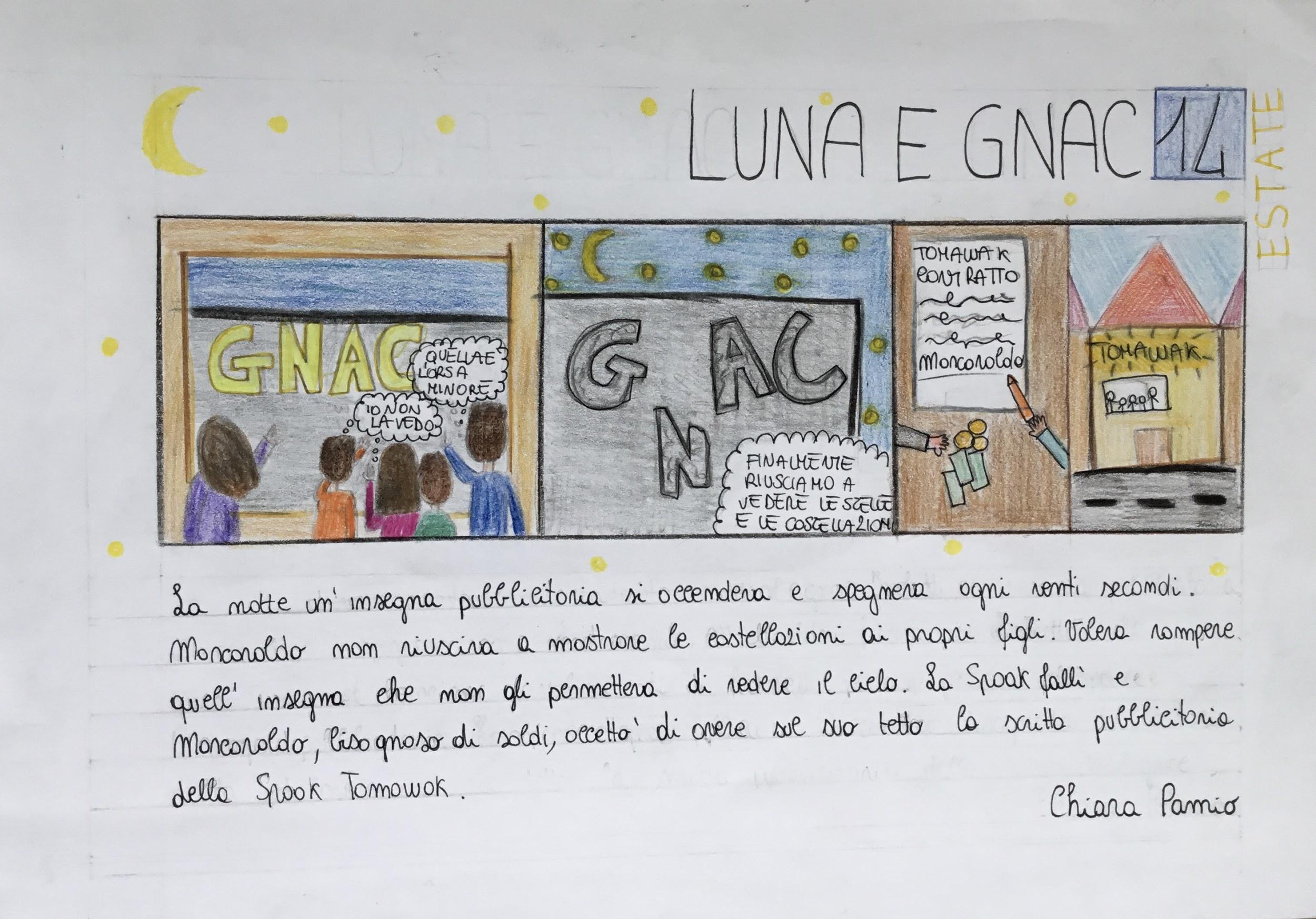 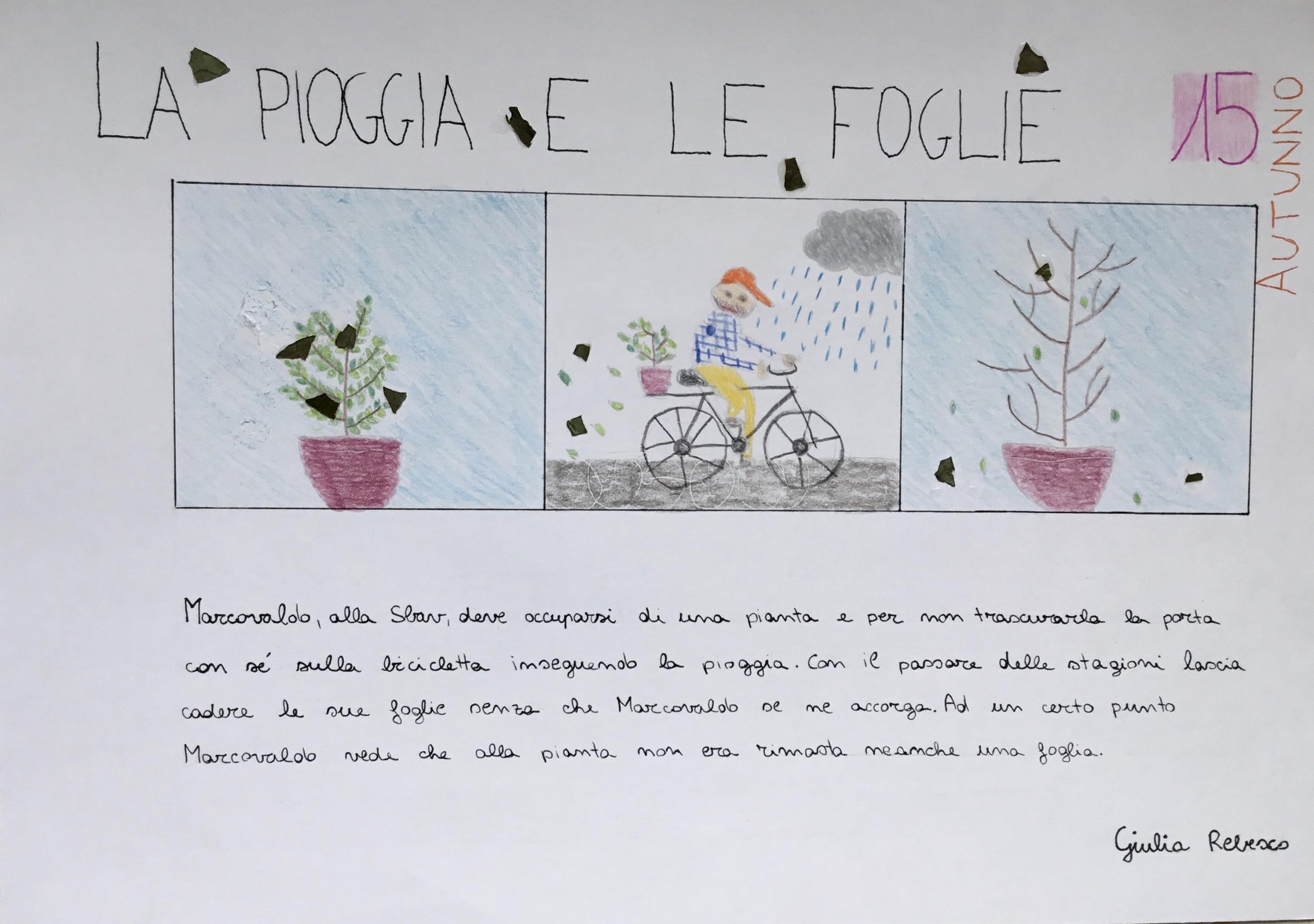 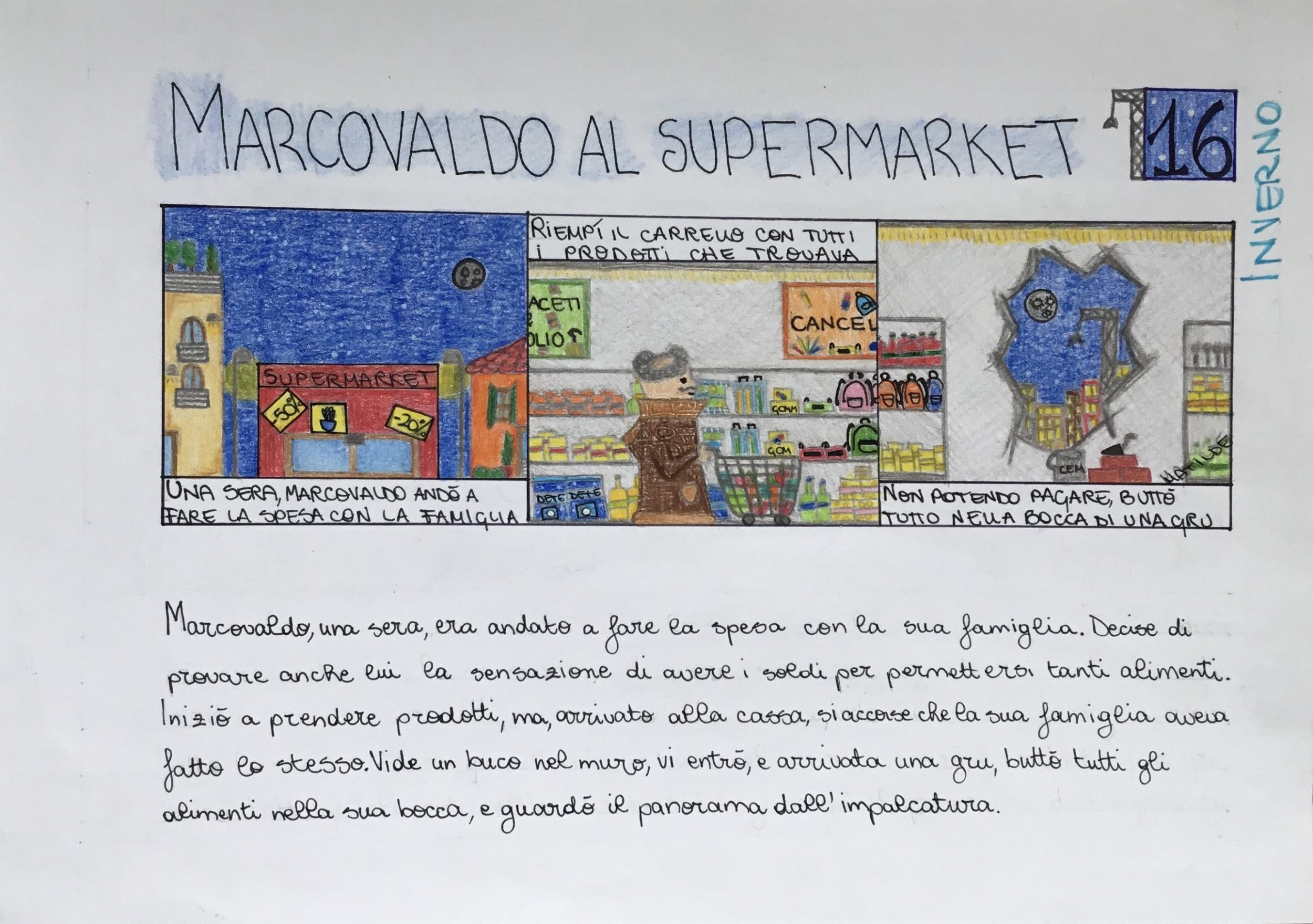 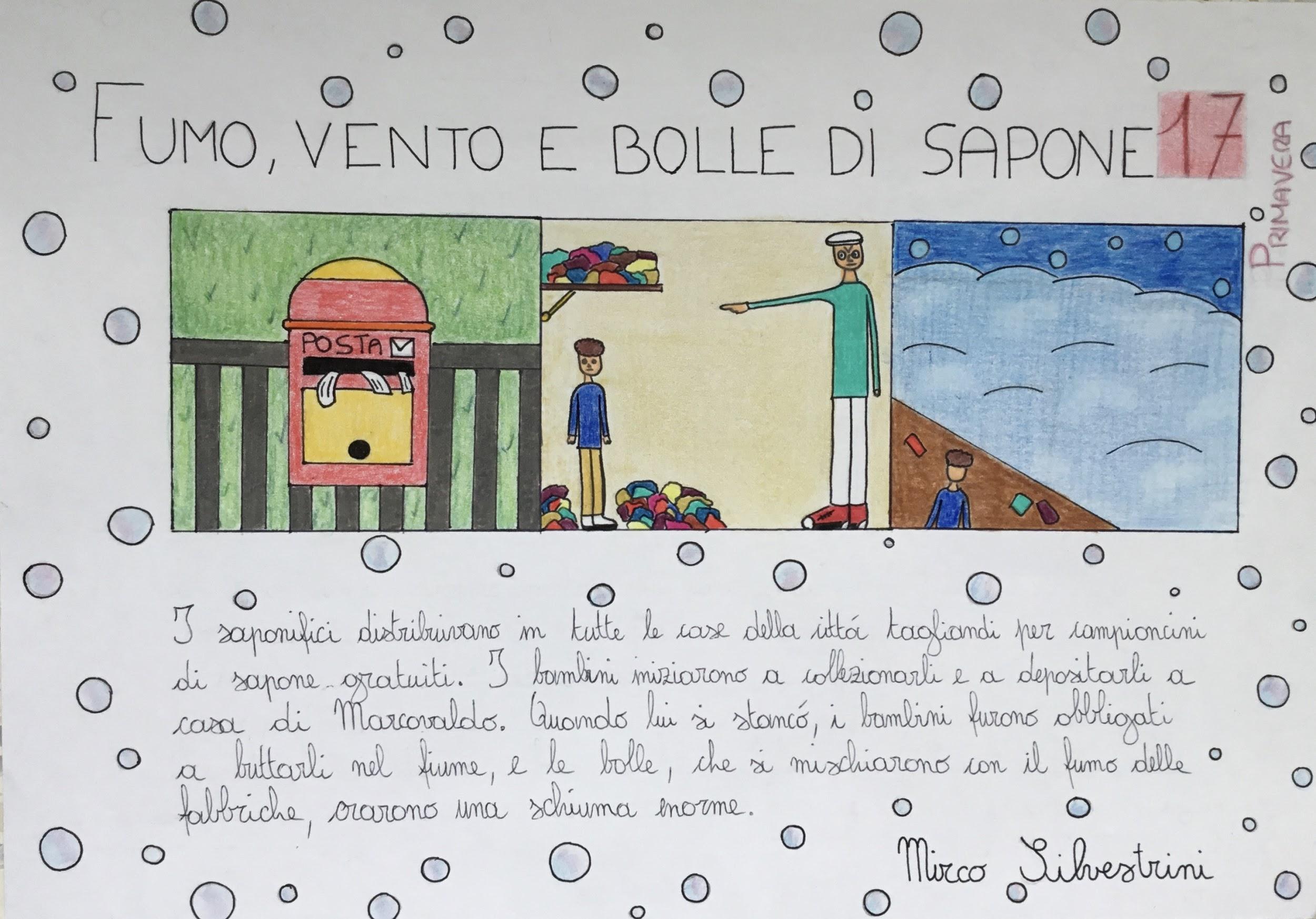 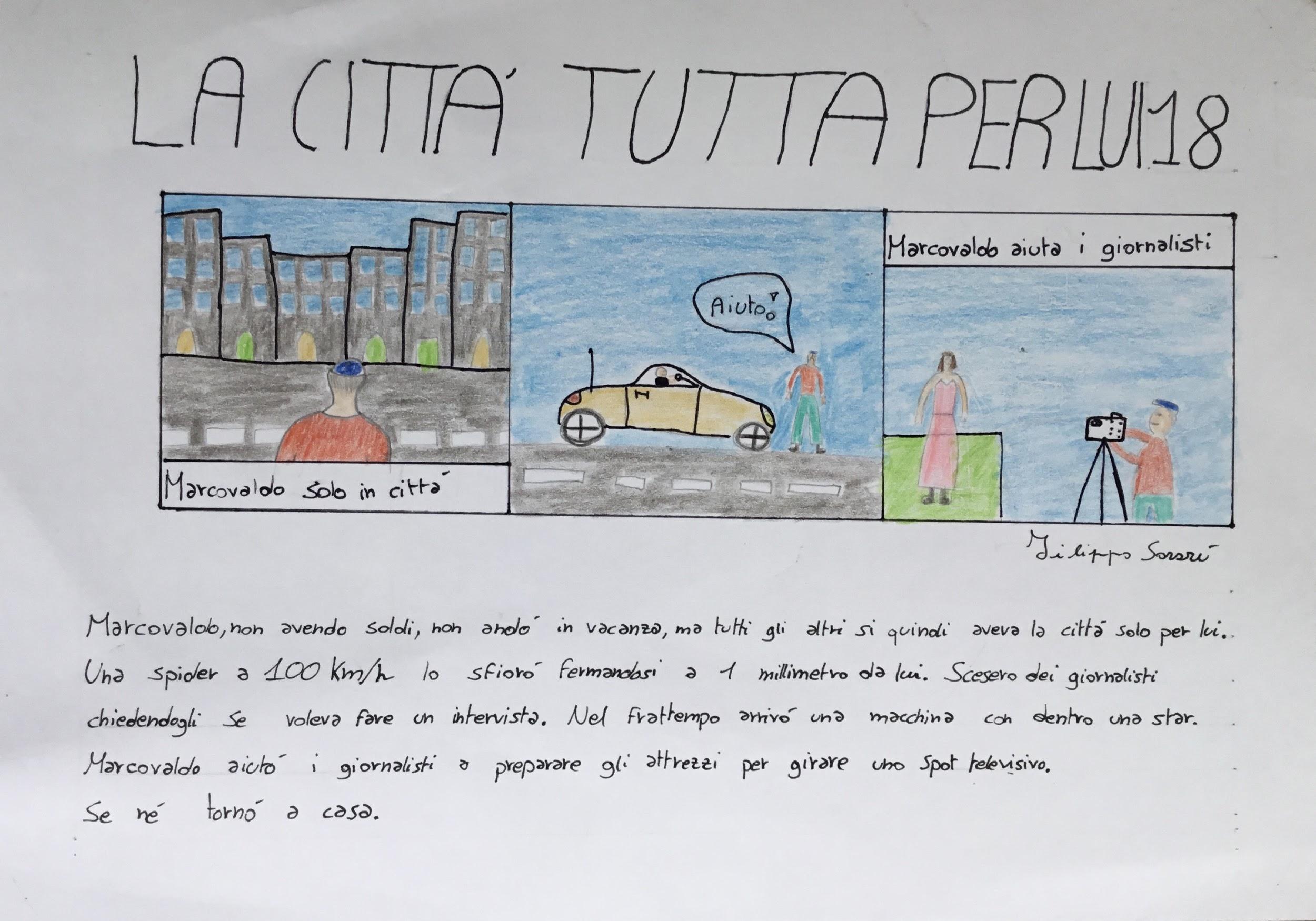 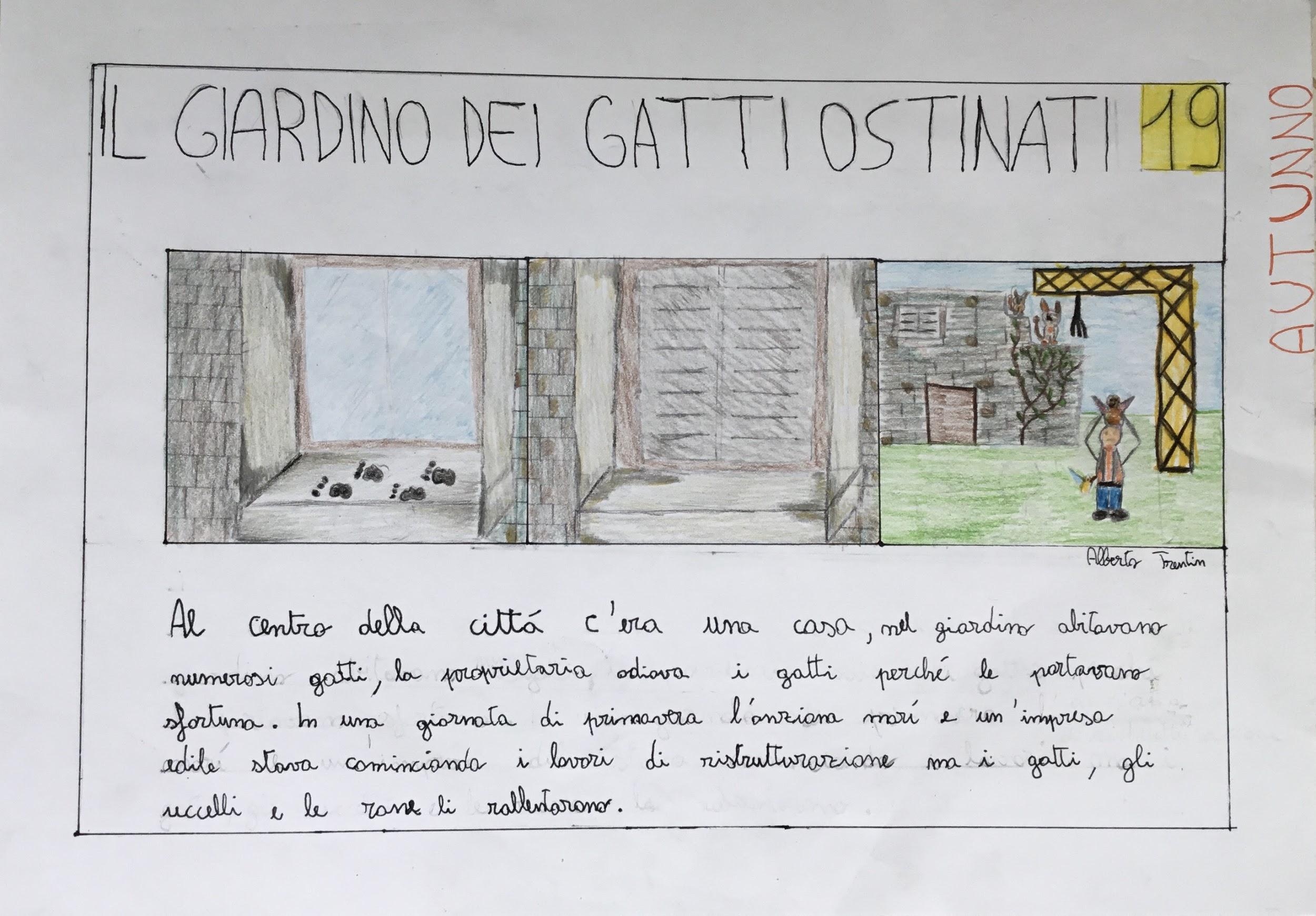 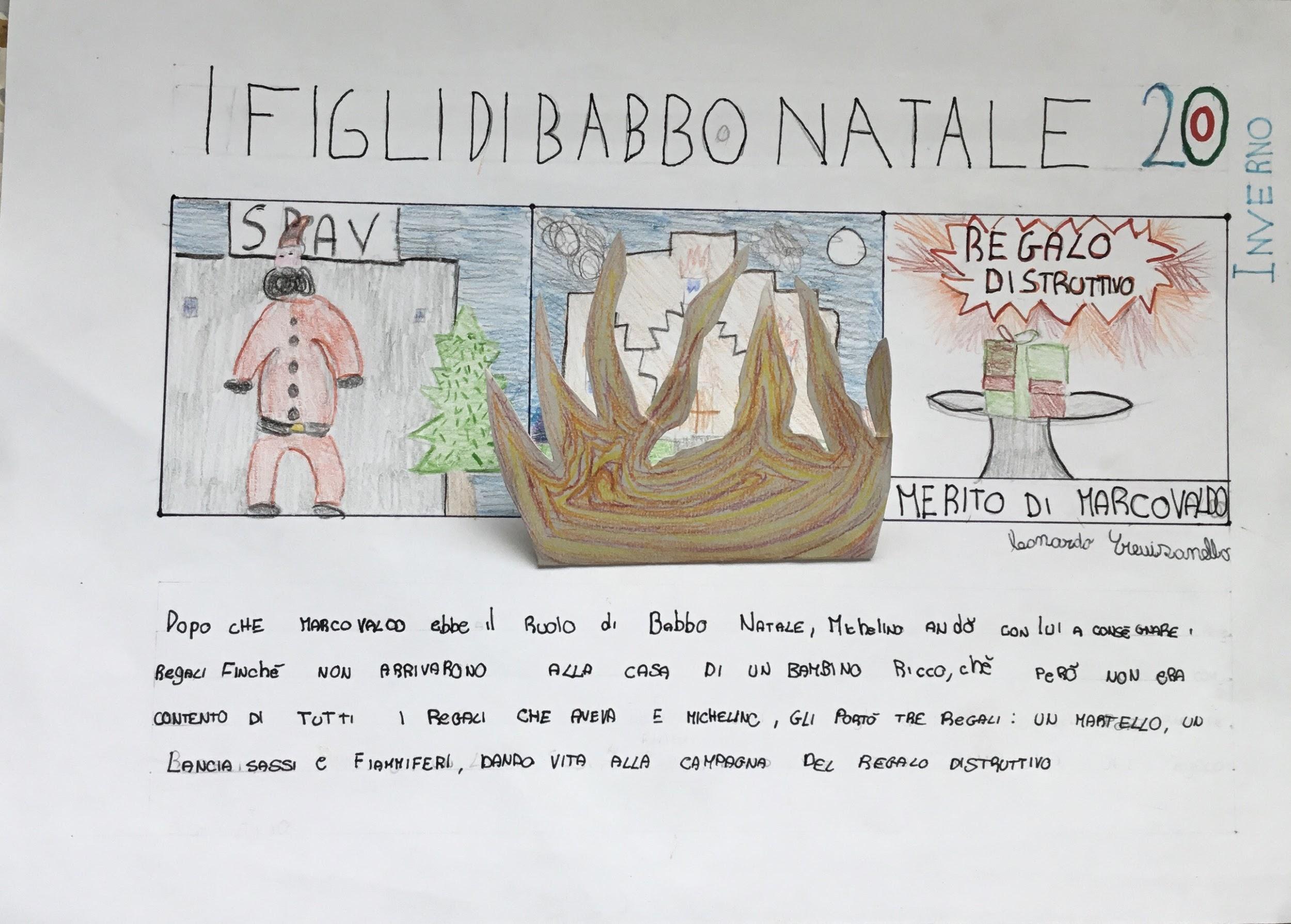 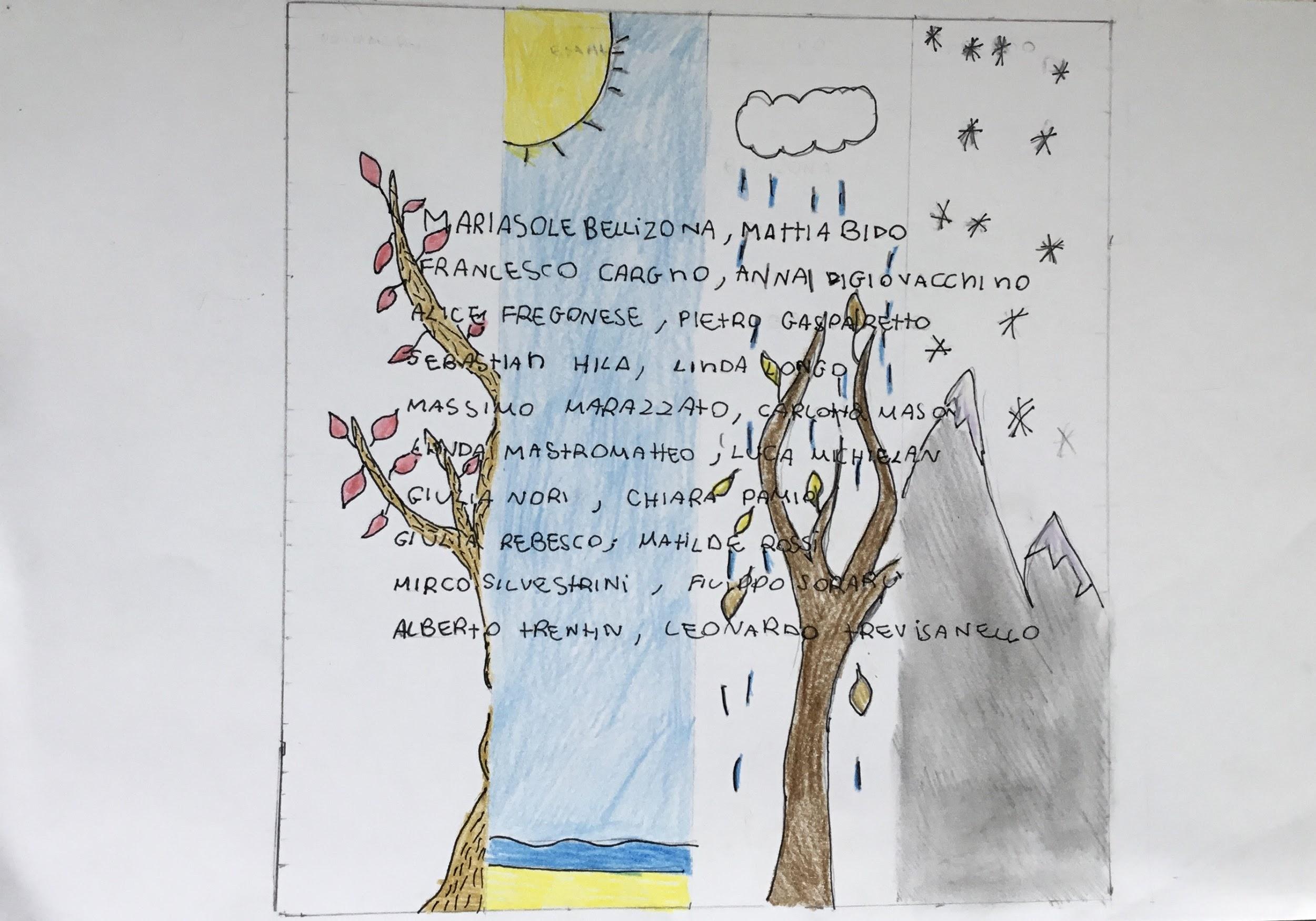